Театр 
      в моей жизни
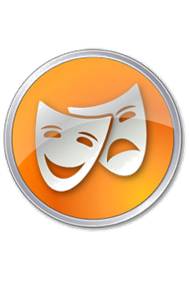 Семейная театральная студия выходного дня
«МаскаРад»
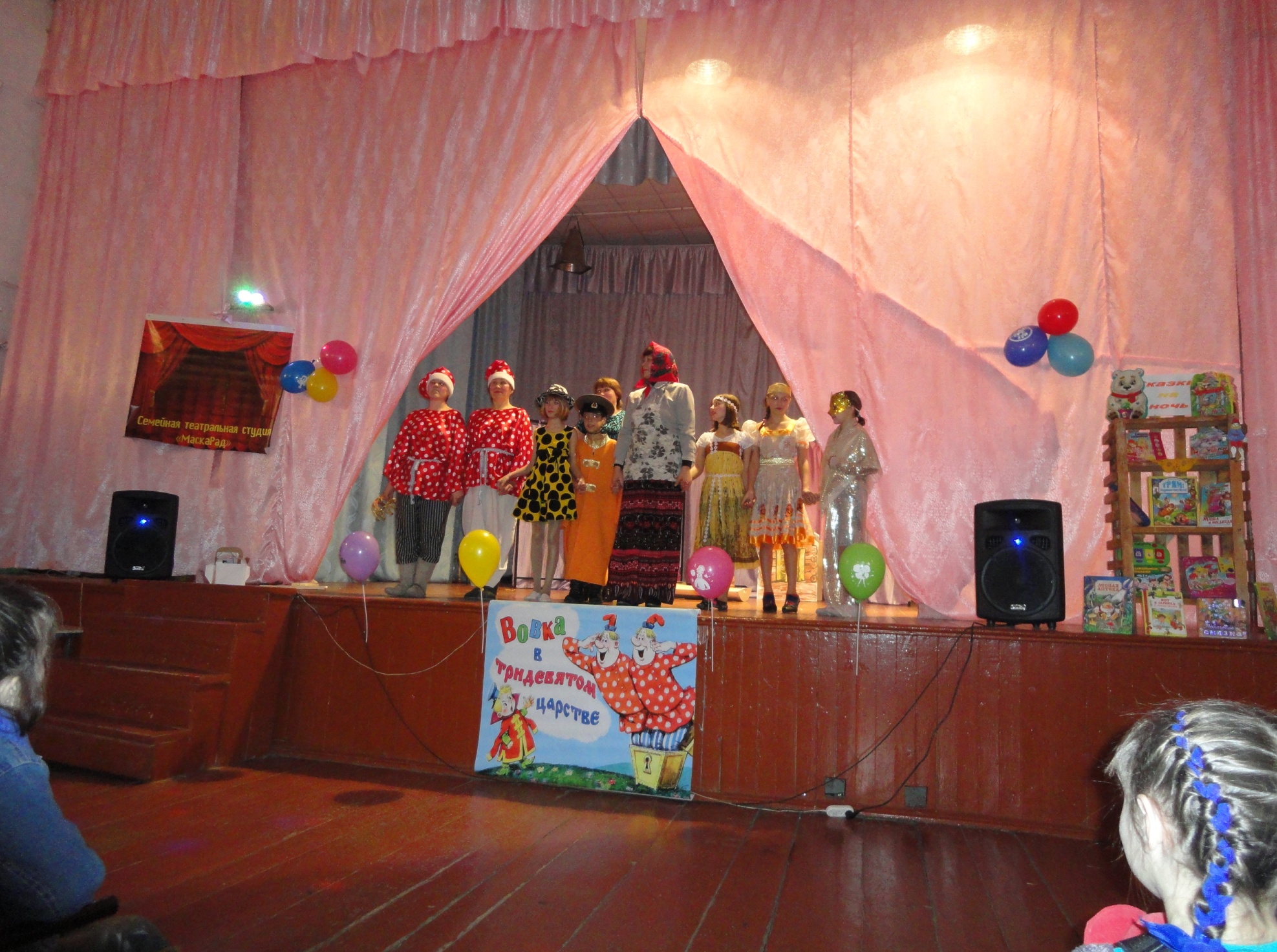 «Вовка в тридевятом царстве» 
по книге Вадима Коростылёва
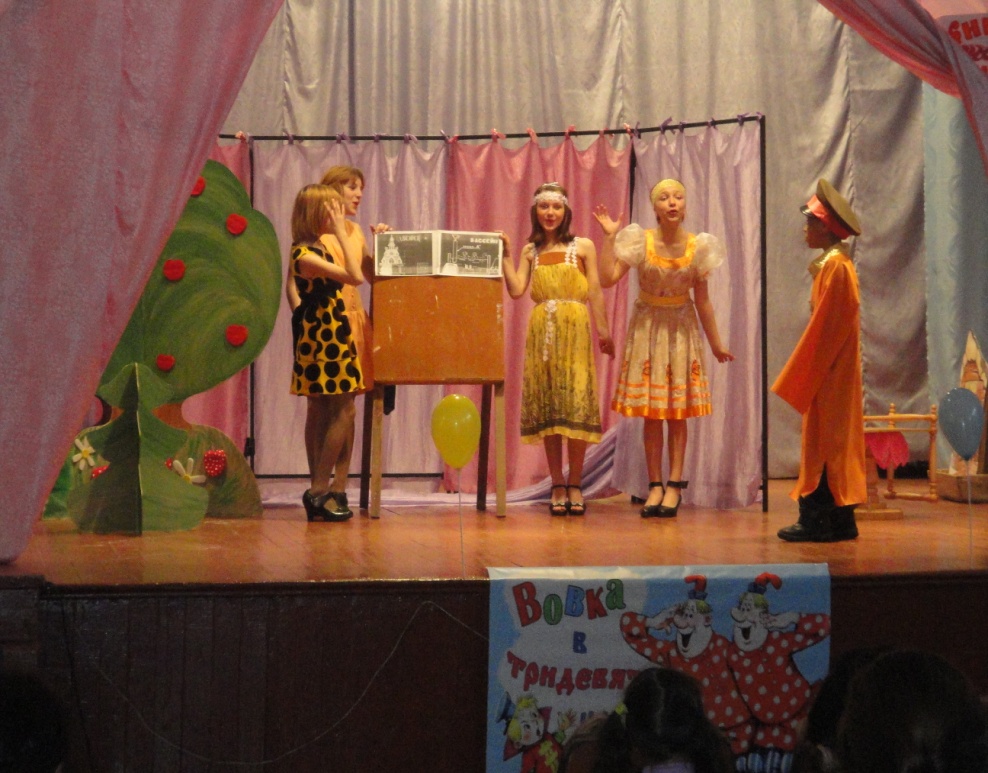 Гастроли по Каратузскому району
детский сад «Сказка»
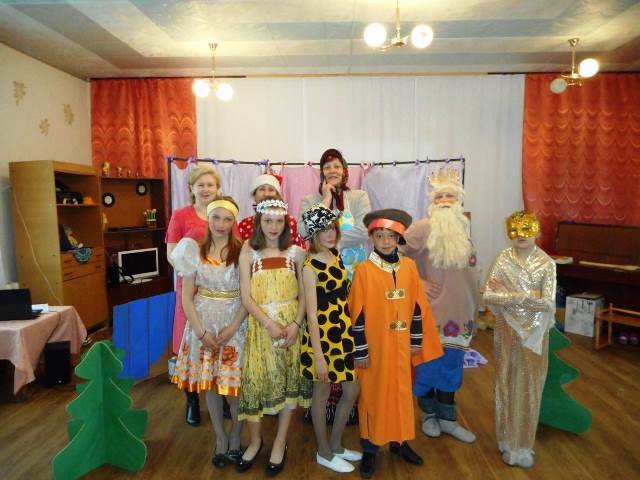 Презентацию выполнил Кирдяшов Дмитрий, 15 лет
Красноярский край Каратузский район
село Качулька ул.Молодёжная 10 - 2